ПОЛІСЬКИЙ НАЦІОНАЛЬНИЙ УНІВЕРСИТЕТ
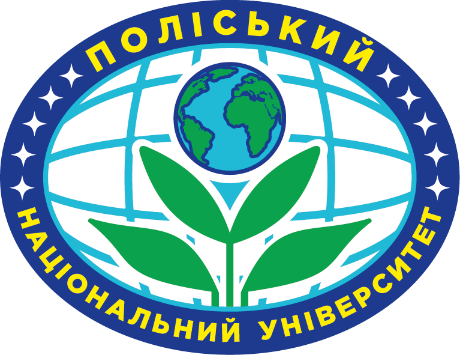 РЕЗУЛЬТАТИ НАУКОВОЇ ДІЯЛЬНОСТІ 
НАУКОВО-ПЕДАГОГІЧНИХ ПРАЦІВНИКІВ УНІВЕРСИТЕТУ ЗА 2020 РІК
Доповідач
проректор з наукової роботи та
 інноваційного розвитку
Романчук Людмила Донатівна
Житомир 2021
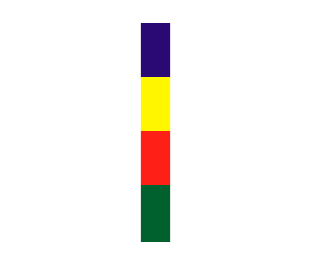 Проєкт прикладного дослідження
 «Маркерні ознаки розвитку органів імуногенезу та
 нервової системи хребетних тварин в онто- і філогенезі», що фінансується МОН України
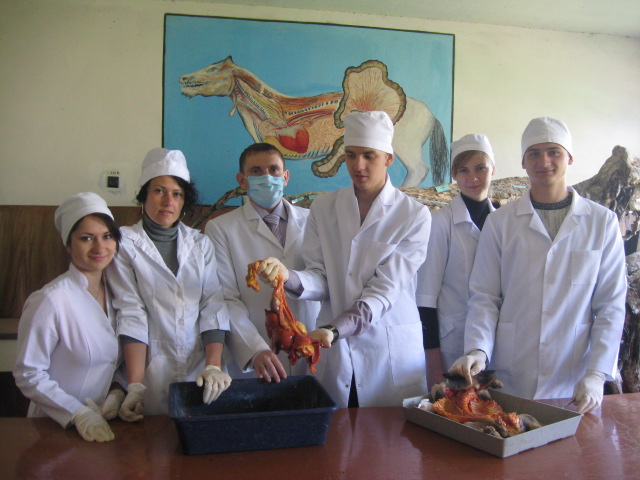 Науковий керівник: 
доктор ветиринарних наук,
професор Горальський Л. П.

Термін виконання:    
2020-2022 рр.
Обсяг фінансування у 2020 р. – 371 253 грн, за повний період дослідження – 755 382 грн.
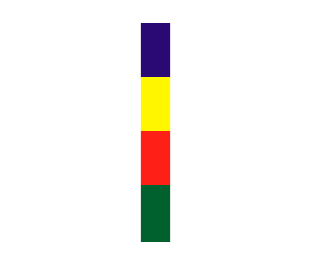 Обсяги фінансування науково-дослідних робіт, що виконувалися за госпдоговірними темами у 2020 р.
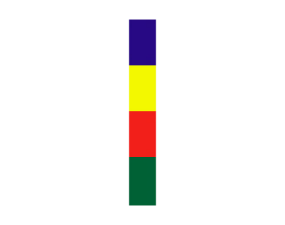 Ботанічний сад
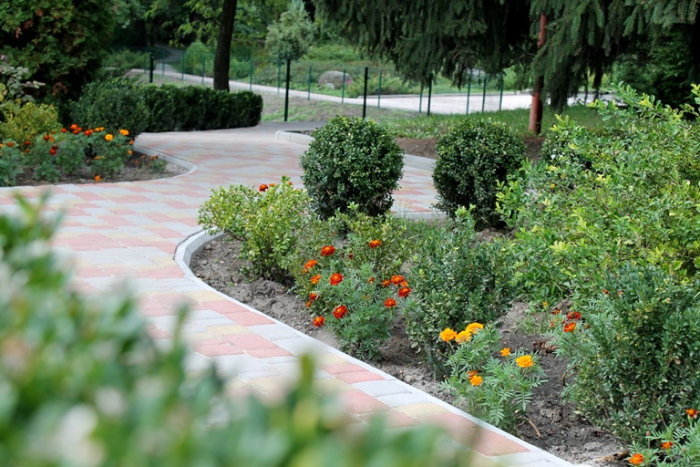 На території Ботанічного саду впродовж 2018-2019 років реалізувався проєкт «Поліпшення технічного стану та благоустрій водойм на території Ботанічного саду: реконструкція», на що з обласного бюджету було виділено  1600 тис грн. Завдяки проєкту здійснено очистку дна чотирьох озер від мулу, сформовано та укріплено береги, споруджено тераси біля водойм, встановлено огороджувальні сітки, альтанки, лавки та укладено тротуарну плитку загальною площею близько 400 м².
У 2020 році розпочалась реконструкція партерної частини Ботанічного саду, на що було виділено та освоєно 1200 тис грн. Розроблено проєкт освітлення, встановлення відео-спостереження та огорожі навколо усієї території Ботанічного саду, на реалізацію якого з обласного бюджету у січні 2021 року виділено кошти у сумі 2163,7 тис грн.
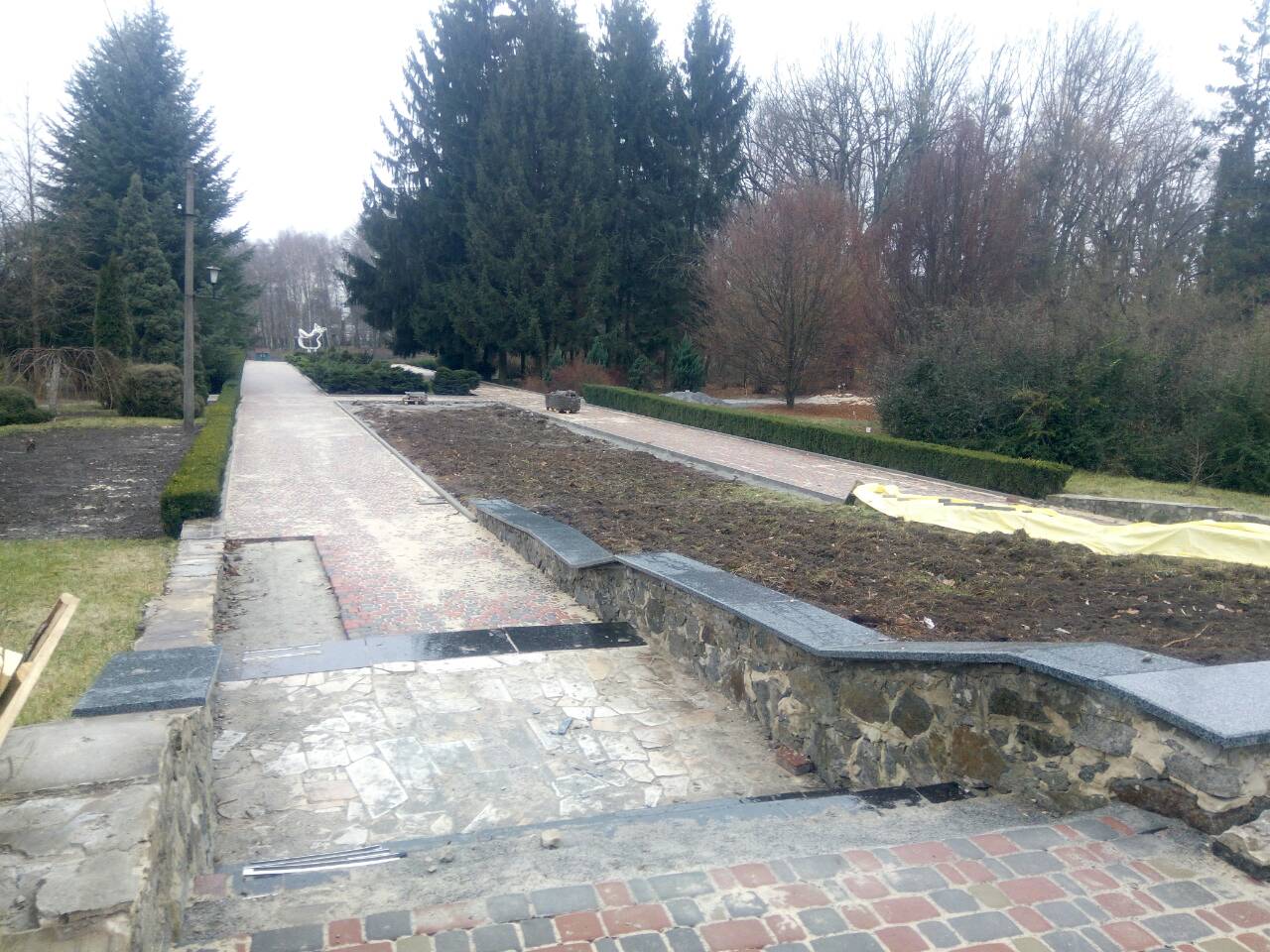 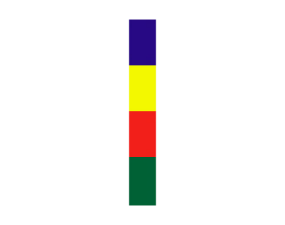 Дослідне поле
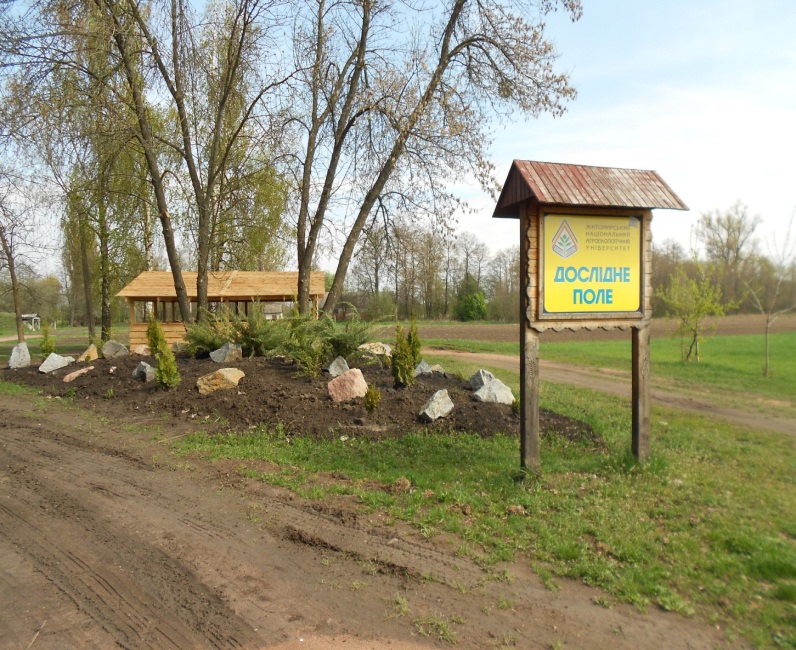 Дослідне поле є складовою експериментальною базою університету загальною площею 173,4 га з них 122 га ріллі, 30 га багаторічні насадження (пальметний сад), 15 га сінокоси та пасовища. На дослідному полі закладено органічну шестипільну сівозміну, щорічно проводиться посів різних сортів пшениці, жита, ячменю, гречки, сорго, проса, люпину, кукурудзи на зерно. 
Впродовж 2020 р. фахівцями дослідного поля було вирощено та реалізовано продукції на суму 733 тис грн.
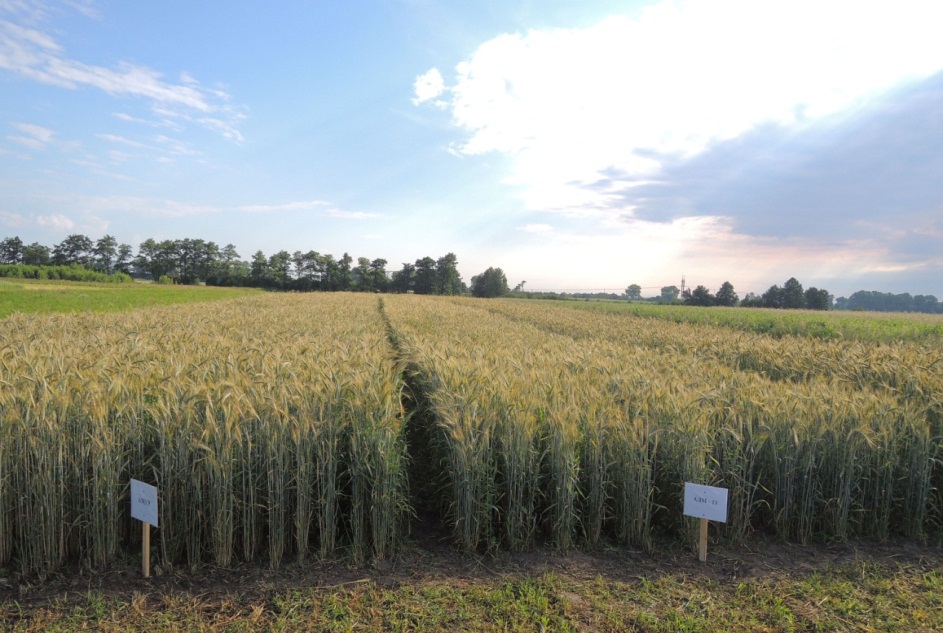 Обсяги реалізації продукції, вирощеної на дослідному полі, тис грн
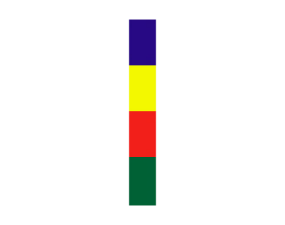 Вимірювальна лабораторія
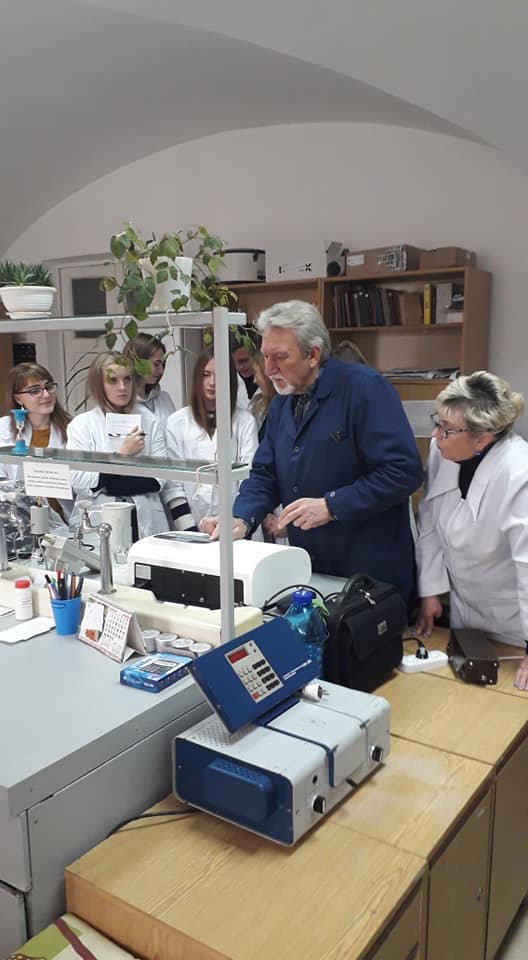 В 2018-2019 роках створена та атестована вимірювальна лабораторія. В приміщеннях лабораторії проведено капітальний ремонт та закуплено лабораторне обладнання на суму 1300 тис грн, зокрема: атомно-абсорбційний спектрометр С-115М1-ПК, гама бета спектрометр МКС-АТ1315, спектрометр-дозиметр МКГ-АТ1321, рН-метр/інометр, фотометр мікропроцесорний, спектрофотометр, центрифуга.
Лабораторія проводить хімічні й фізико-хімічні дослідження якості сировини рослинного походження за 14 показниками, здійснює аналіз агрохімічних та агрофізичних показників ґрунту за 11 показниками,  якісних показників мінеральних добрив – за 9 показниками,  якісних показників хімічних меліорантів – за 6 показниками, якісних показників органічних добрив – за 7 показниками,  гідрохімічних та мікробіологічних показників води за 23 показниками, вмісту важких металів у об’єктах навколишнього середовища – за 8 елементами, а вмісту радіонуклідів  у воді, продуктах харчування, сільськогосподарській сировині, промислових, будівельних і лісоматеріалах, об'єктах довкілля (ґрунт, рослинність) та інших сферах за 5 нуклідами.
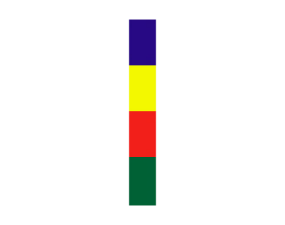 НАВЧАЛЬНО-НАУКОВА КЛІНІКО-ДІАГНОСТИЧНА ЛАБОРАТОРІЯ
У 2018 році створена навчально-наукова клініко-діагностична лабораторія. Впродовж 2019-2020 років у лабораторії проведено капітальний ремонт і придбано лабораторного обладнання на суму 980 тис грн. Чеською фірмою «Біовете» надано обладнання на суму 900 тис грн для спільного використання згідно з договором про співпрацю. 
Лабораторія виконує морфологічне дослідження крові за 24 показниками та біохімічне дослідження – за 21 показником. Впродовж 2020 року лабораторією надано послуг фізичним та юридичним особам на суму 168 тис грн, а також укладено договорів за науково-дослідними темами на суму 20 тис грн.
 Лабораторія постійно поновлюється новими приладами. Наразі проводиться підготовка документації для її акредитації.
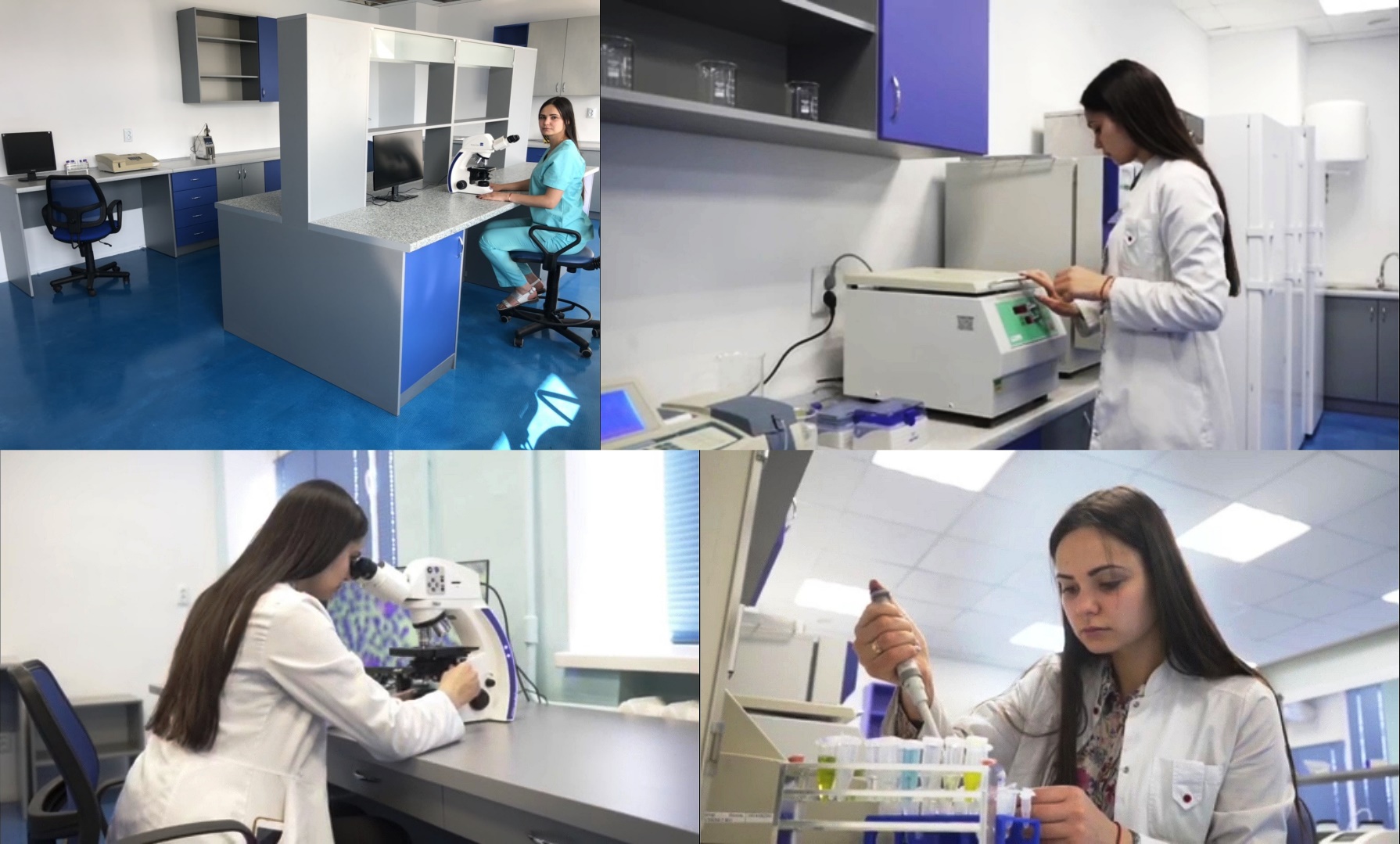 Отримано патентів,власником яких є Поліський національний університет, 2018-2020 рр.
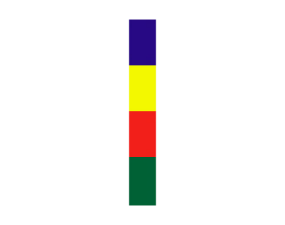 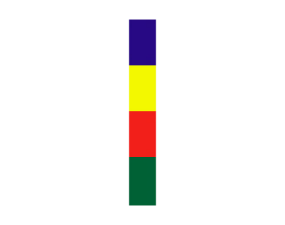 Кількість студентів переможців Всеукраїнського конкурсу студентських наукових робіт  з галузей знань і спеціальностей, 2019/2020 н.р.
Всього 11 осіб
В розрізі факультетів
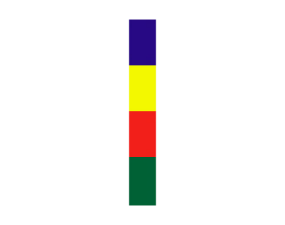 Діяльність аспірантури
Станом на кінець 2020 року в Поліському національному університеті навчається 48 здобувачів освітнього ступеня доктора філософії з різних галузей знань та спеціальностей, з них з відривом від виробництва (стаціонар) за рахунок бюджетного фінансування 36 осіб; без відриву від виробництва (заочна форма) на контрактній основі 12 осіб. У докторантурі навчається 4 особи за рахунок бюджетного фінансування.
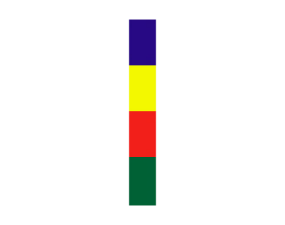 Опубліковано монографій
Всього, 2018-2020 рр.
В розрізі факультетів, 2020 р.
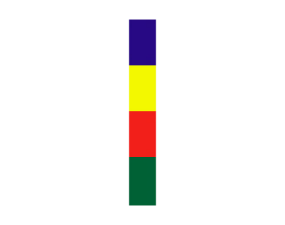 Опубліковано навчальних посібників
Всього, 2018-2020 рр.
В розрізі факультетів, 2020 р.
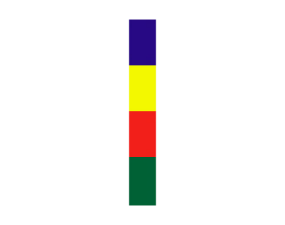 Опубліковано підручників
Всього, 2018-2020 рр.
В розрізі факультетів, 2020 р.
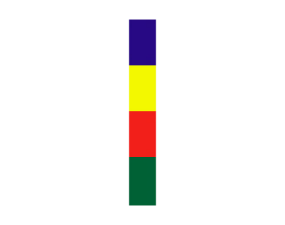 Наукові публікації Scopus та 
Web of Science
Всього, 2018-2020 рр.
В розрізі факультетів, 2020 р.
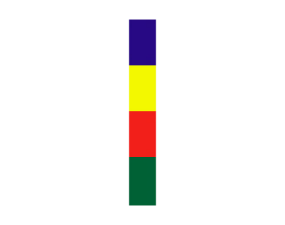 Наукові фахові публікації віднесені 
до категорії «Б»
Всього, 2018-2020 рр.
В розрізі факультетів, 2020 р.
Агрономічний факультет
Наукова діяльність НПП кафедри ґрунтознавства та землеробства, 2020 р.
Наукова діяльність НПП кафедри захисту рослин, 2020 р.
Наукова діяльність НПП кафедри рослинництва, 2020 р.
Наукова діяльність НПП кафедри геодезії та землеустрою, 2020 р.
Наукова діяльність НПП кафедри технології зберігання та переробки продукції рослинництва, 2020 р.
Факультет ветеринарної медицини
Наукова діяльність НПП кафедри акушерства і хірургії, 2020 р.
Наукова діяльність НПП кафедри анатомії і гістологій, 2020 р.
Наукова діяльність НПП кафедри 
внутрішніх хвороб тварин та фізіології, 2020 р.
Наукова діяльність НПП кафедри 
мікробіології, фармакології та епізоотології, 2020 р.
Наукова діяльність НПП кафедри мікробіології, паразитології, ветеринарно-санітарної експертизи та зоогігієни, 2020 р.
Факультет лісового господарства та екології
Наукова діяльність НПП кафедри 
аквакультури, біоресурсів та природничих наук, 2020 р.
Наукова діяльність НПП кафедри 
загальної екології, 2020 р.
Наукова діяльність НПП кафедри 
екологічної безпеки та економіки природокористування, 2020 р.
Наукова діяльність НПП кафедри 
лісівництва, лісових культур та таксації лісу, 2020 р.
Наукова діяльність НПП кафедри біології та захисту лісу, 2020 р.
Наукова діяльність НПП кафедри експлуатації лісових ресурсів та деревообробних технологій, 2020 р.
Факультет економіки та менеджменту
Наукова діяльність НПП кафедри економіки і підприємництва, 2020 р.
Наукова діяльність НПП кафедри інноваційного підприємництва та інвестиційної діяльності, 2020 р.
Наукова діяльність НПП кафедри іноземних мов, 2020 р.
Наукова діяльність НПП кафедри маркетингу, 2020 р.
Наукова діяльність НПП кафедри менеджменту організацій і адміністрування ім. М.П.Поліщука, 2020 р.
Наукова діяльність НПП кафедри міжнародних економічних відносин та європейської інтеграції, 2020 р.
Наукова діяльність НПП кафедри туризму, 2020 р.
Факультет інженерії та енергетики
Наукова діяльність НПП кафедри електрифікації, автоматизації виробництва та інженерної екології, 2020 р.
Наукова діяльність НПП кафедри вищої та прикладної математики, 2020 р.
Наукова діяльність НПП кафедри машиновикористання та сервісу технологічних систем, 2020 р.
Наукова діяльність НПП кафедри механіки та інженерії агроекосистем, 2020 р.
Наукова діяльність НПП кафедри процесів, машин і обладнання в агроінженерії, 2020 р.
Технологічний факультет
Наукова діяльність НПП кафедри технологій виробництва продукції тваринництва, 2020 р.
Наукова діяльність НПП кафедри годівлі тварин та технології кормів, 2020 р.
Наукова діяльність НПП кафедри розведення, генетики тварин та біотехнології, 2020 р.
Наукова діяльність НПП кафедри технологій зберігання та якості продукції тваринництва, 2020 р.
Наукова діяльність НПП кафедри фізичного виховання, 2020 р.
Факультет права, публічного управління та національної безпеки
Наукова діяльність НПП кафедри правознавсва, 2020 р.
Наукова діяльність НПП кафедри економічної теорії, інтелектуальної власності та публічного управління, 2020 р.
Наукова діяльність НПП кафедри психології, 2020 р.
Наукова діяльність НПП кафедри суспільних наук, 2020 р.
Факультет обліку та фінансів
Наукова діяльність НПП кафедри аналізу і статистики ім. І.В. Поповича, 2020 р.
Наукова діяльність НПП кафедри бухгалтерського обліку, оподаткування та аудиту, 2020 р.
Наукова діяльність НПП кафедри комп'ютерних технологій та моделювання систем, 2020 р.
Наукова діяльність НПП кафедри фінансів і кредиту, 2020 р.
Кількість викладачів у яких відсутні фахові публікації у 2020 р.			Всього 37 осіб
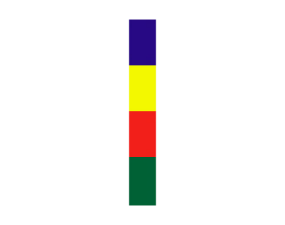 В розрізі факультетів
Дякую за увагу !
Проректор з наукової роботи та інноваційного розвитку
д.с.-г. н., професор
Романчук Людмила Донатівна
e-mail: ludmilaromanchuck14@gmail.com